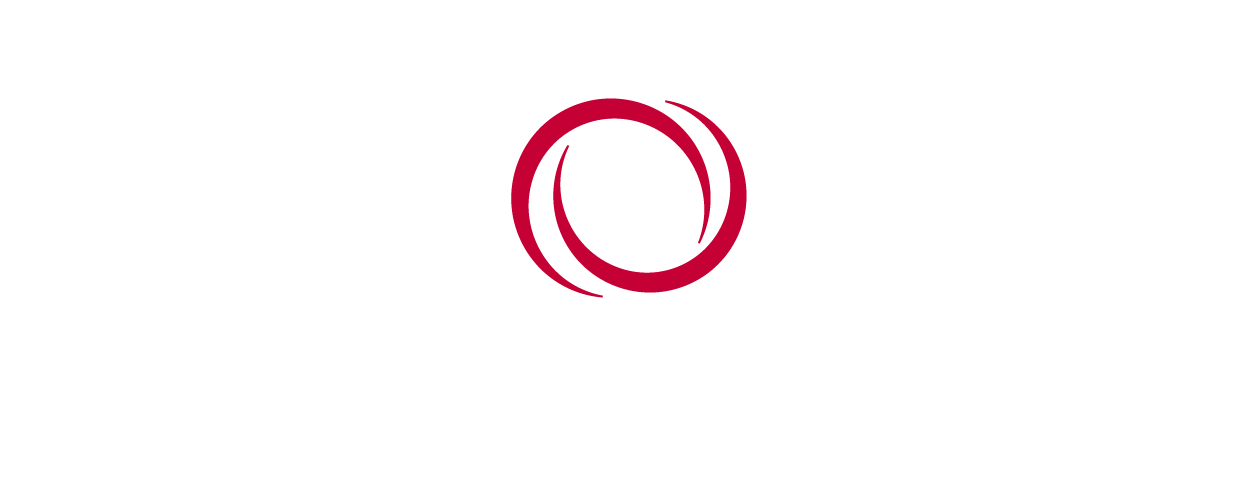 НОВИНКИ: Arven 600 S/900 S
Arven 600 Black S/ 600 White S вытяжка кухонная
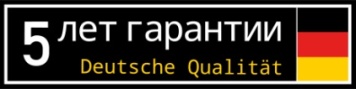 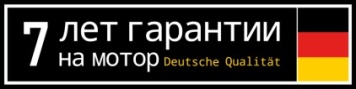 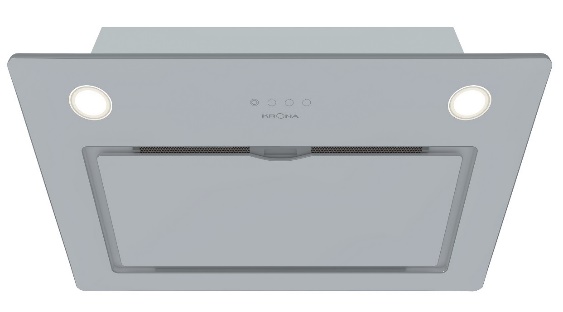 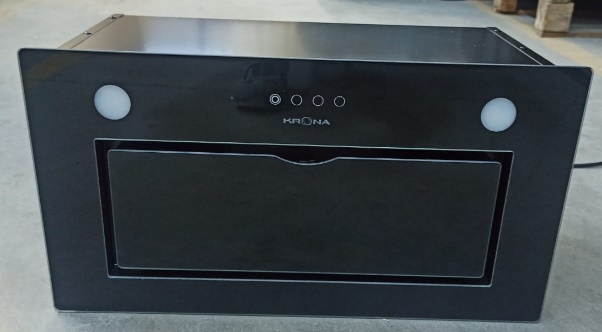 Сенсорное управление
Таймер
Хорошая производительность
Энергосберегающие LED лампы
Пульт дистанционного управления
Технические характеристики
Ширина: 600 мм.
Тип: полновстраиваемый
Управление: сенсорное
Количество скоростей: 3
Производительность: 900 м³/ч 
Освещение: LED 
Уровень шума: 52 дБ
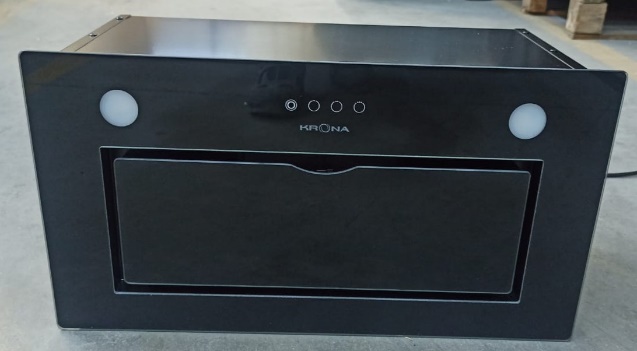 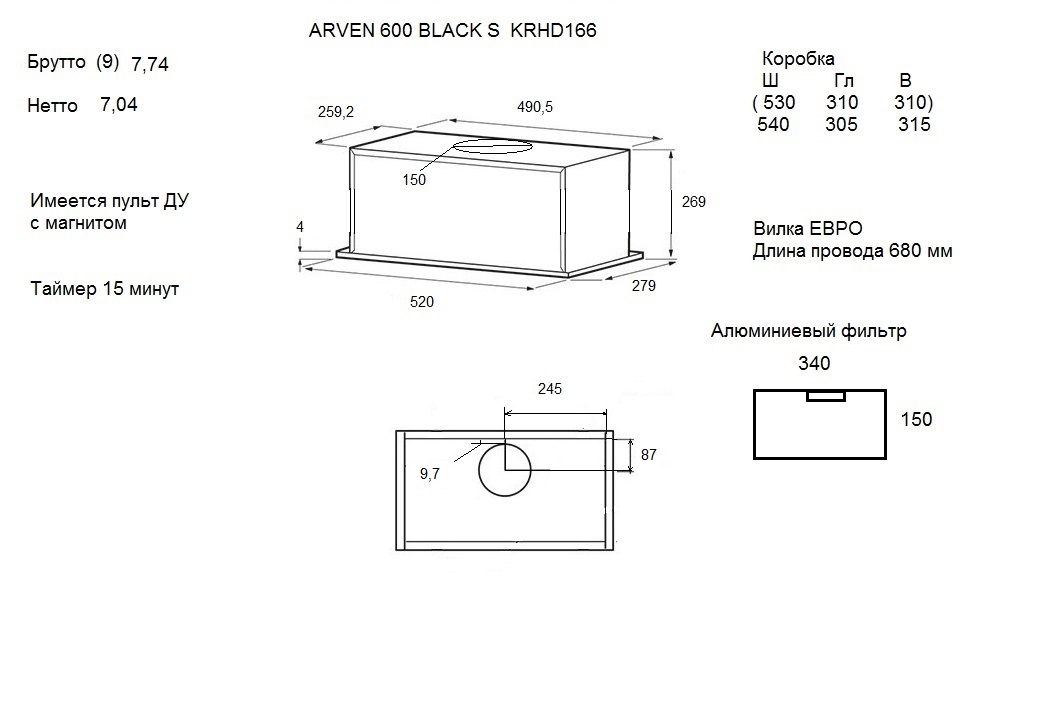 15 990 руб*.
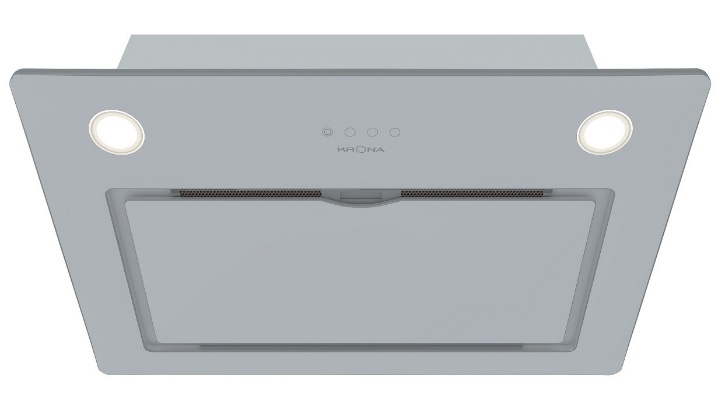 16 390 руб*.
* По текущему курсу
Arven 900 Black S/ 900 White S вытяжка кухонная
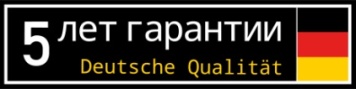 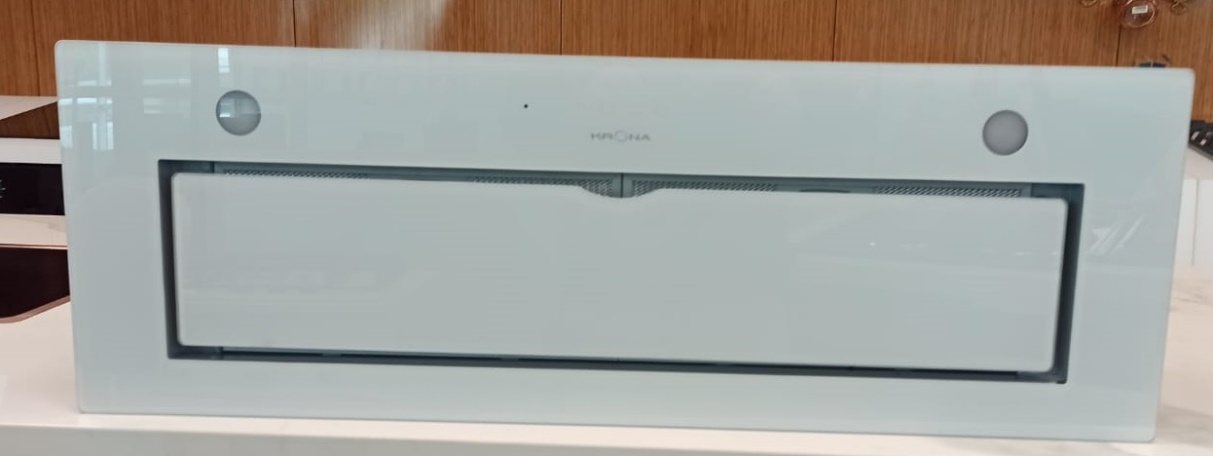 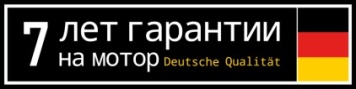 Сенсорное управление
Таймер
Хорошая производительность
Энергосберегающие LED лампы
Пульт дистанционного управления
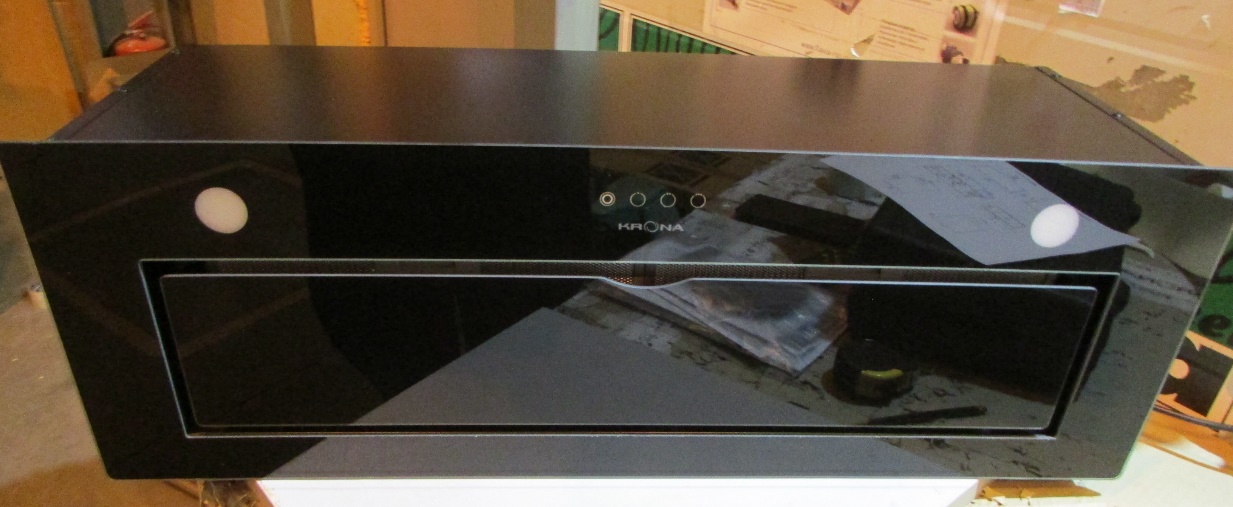 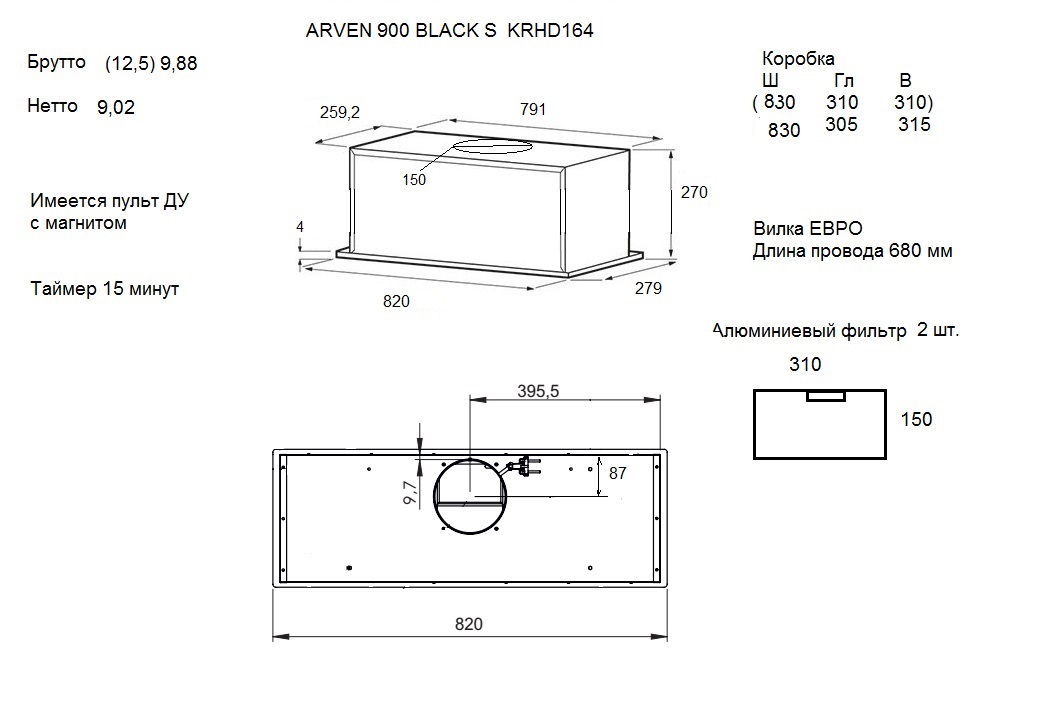 Технические характеристики
Ширина: 900 мм.
Тип: полновстраиваемый
Управление: сенсорное
Количество скоростей: 3
Производительность: 900 м³/ч 
Освещение: LED 
Уровень шума: 48 дБ
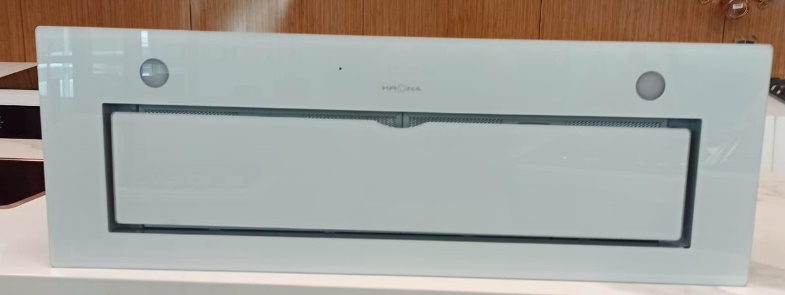 18 990 руб*.
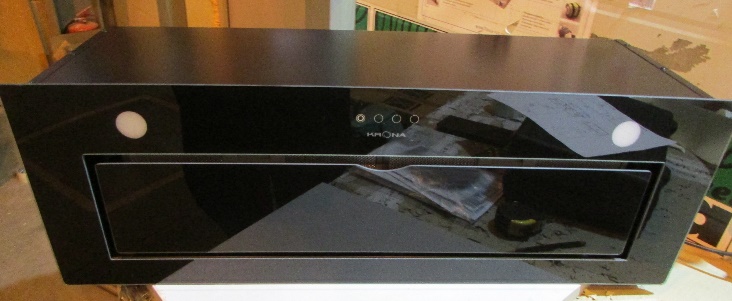 18 690 руб*.
* По текущему курсу
Сравнение с конкурентами 600 Black
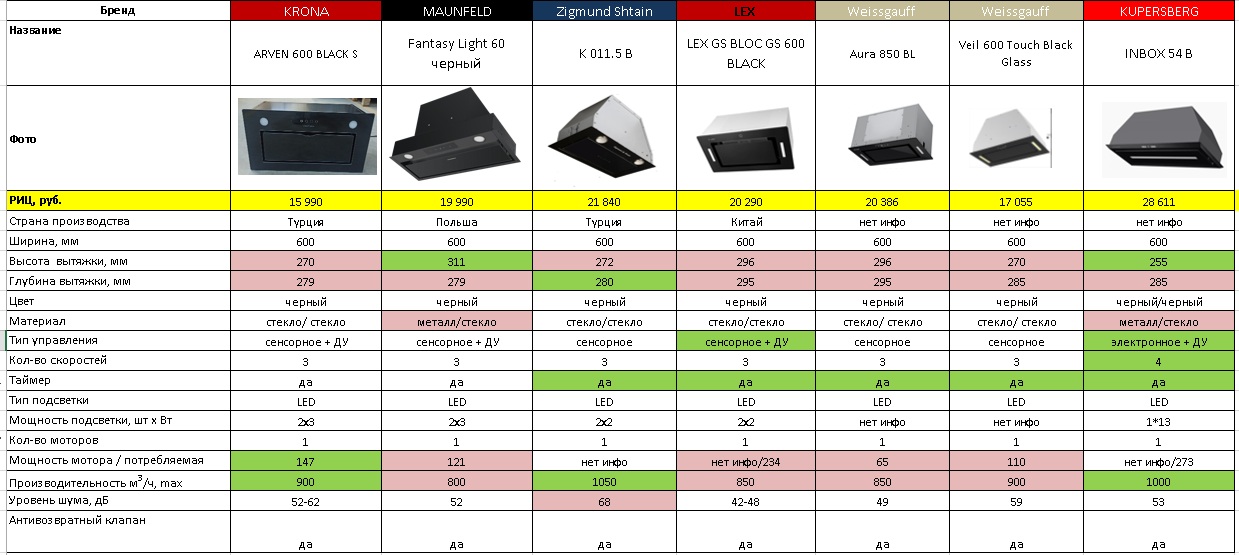 Сравнение с конкурентами 600 White
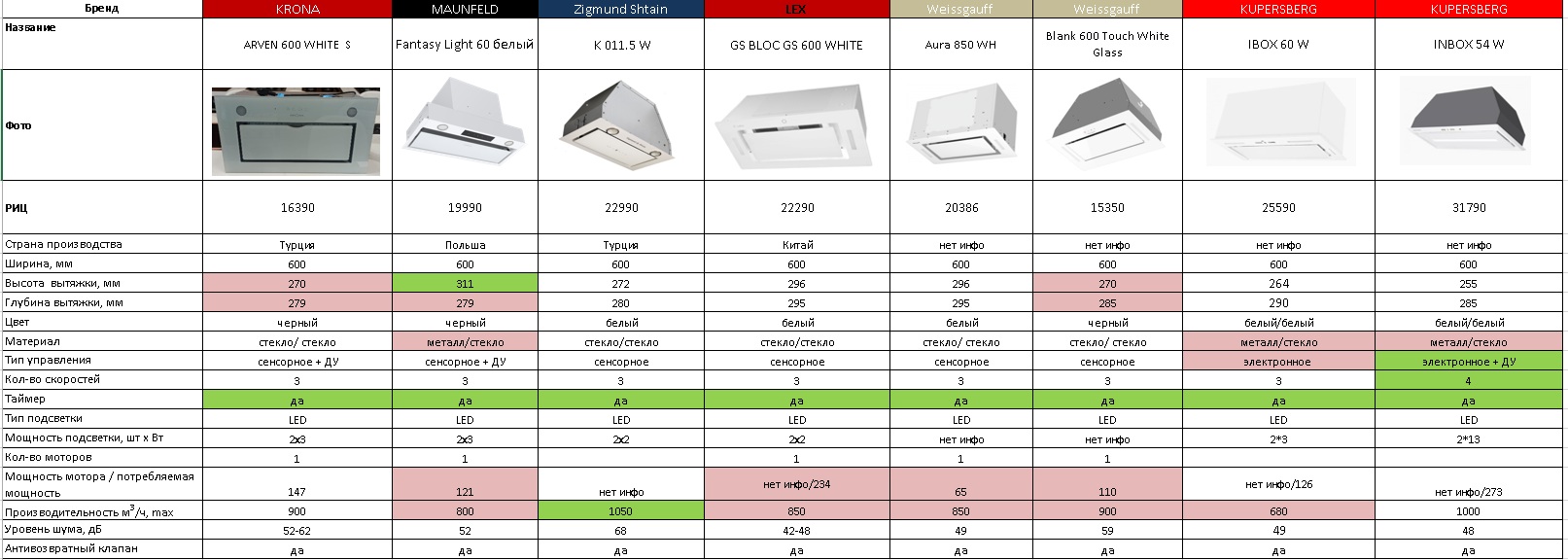 Сравнение с конкурентами 900 Black
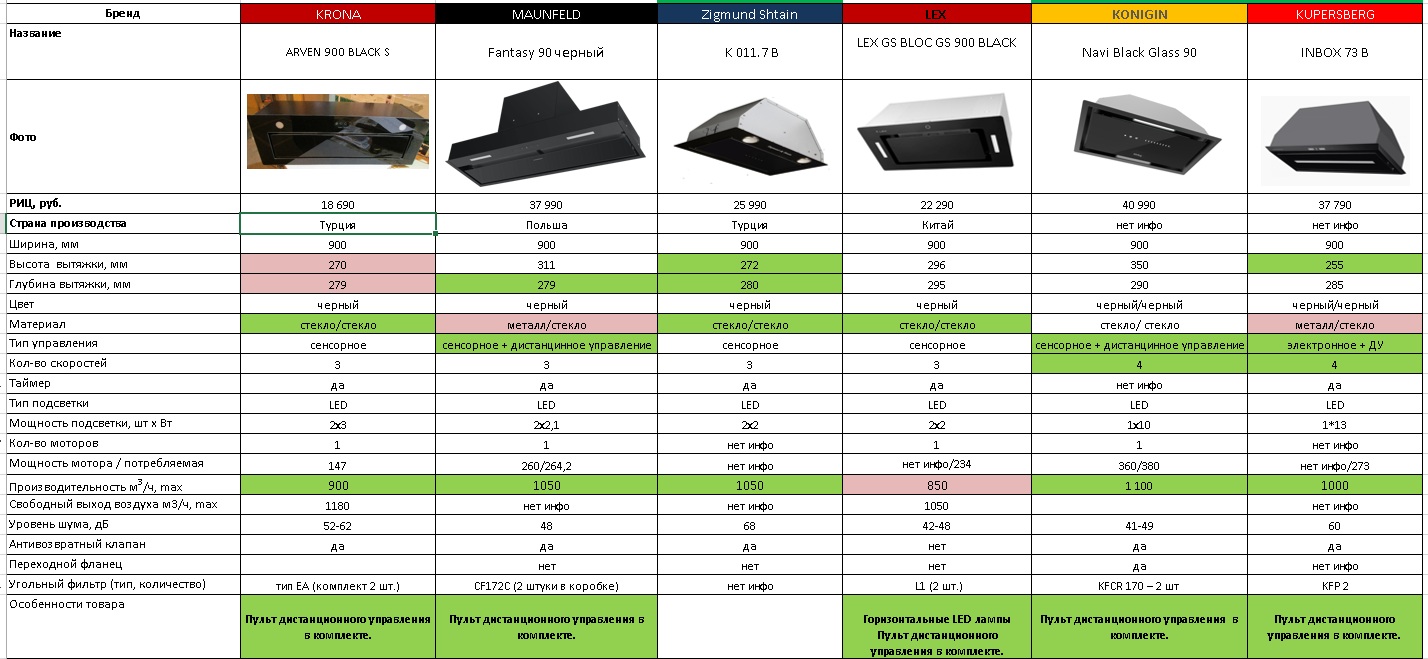 Сравнение с конкурентами 900 White
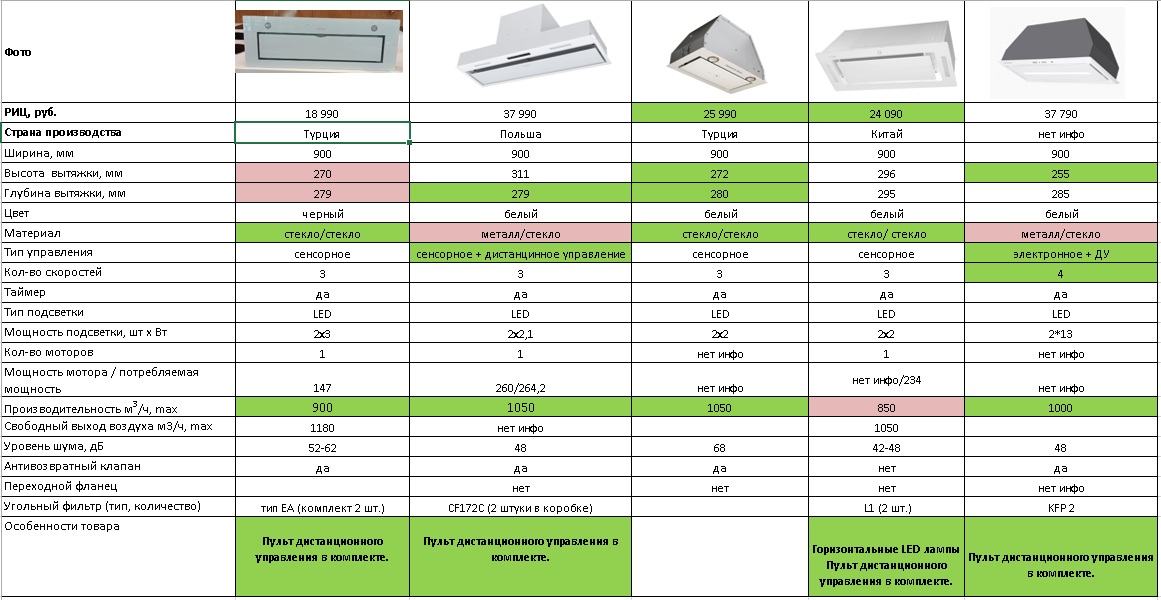 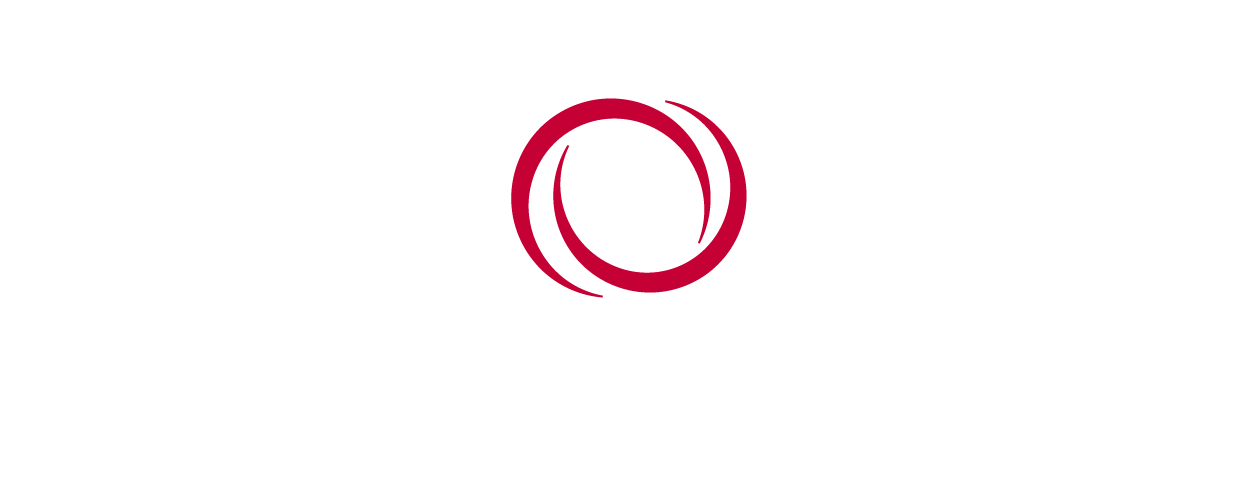 Успешных продаж!